Home
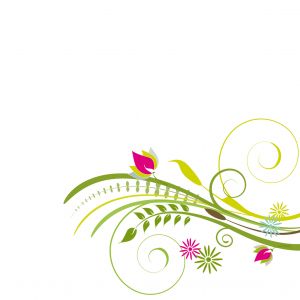 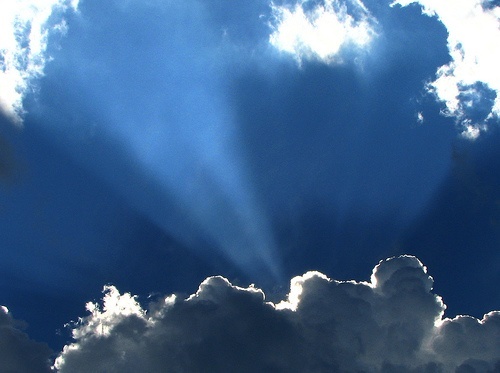 As God Sees Heaven
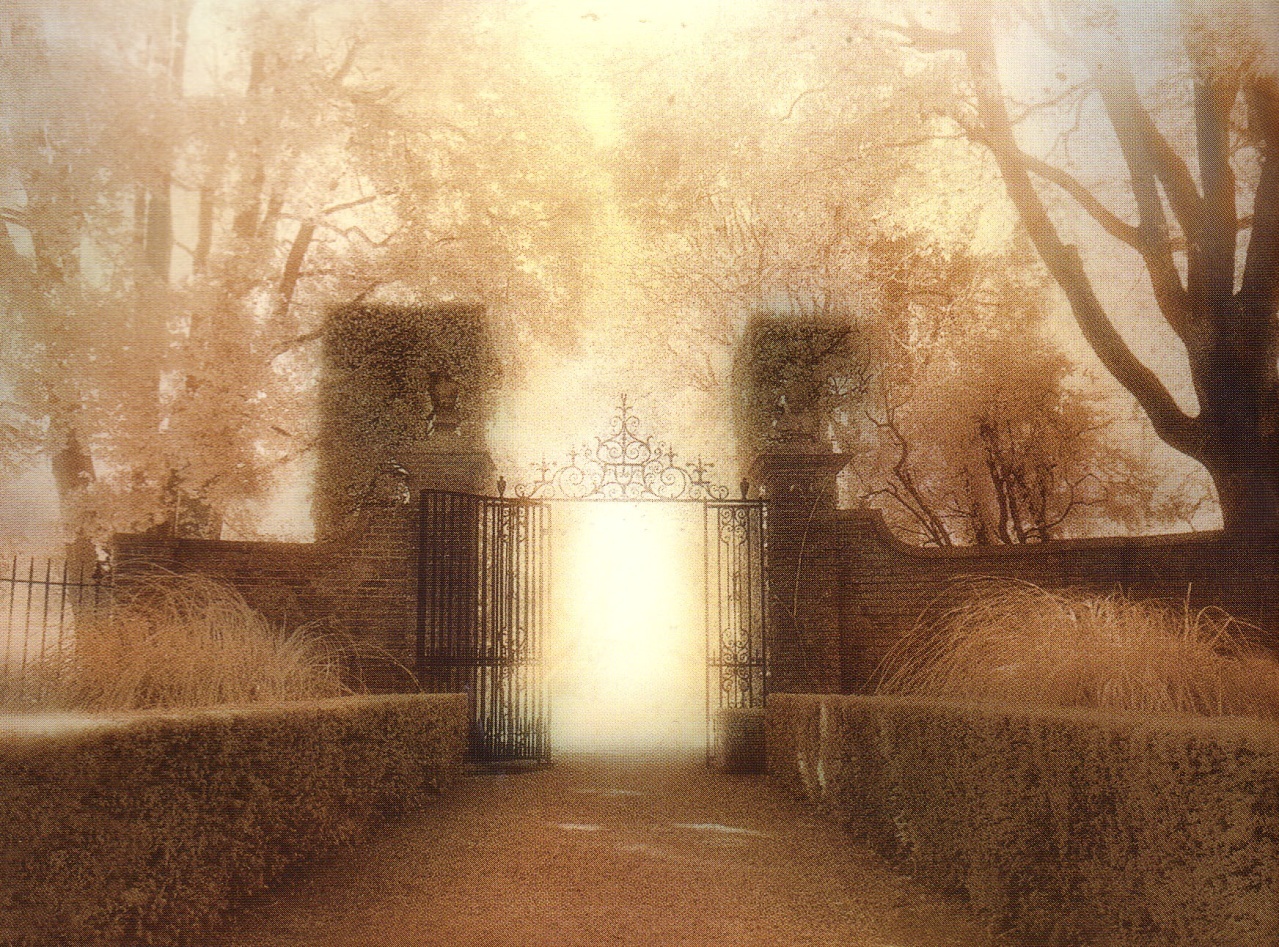 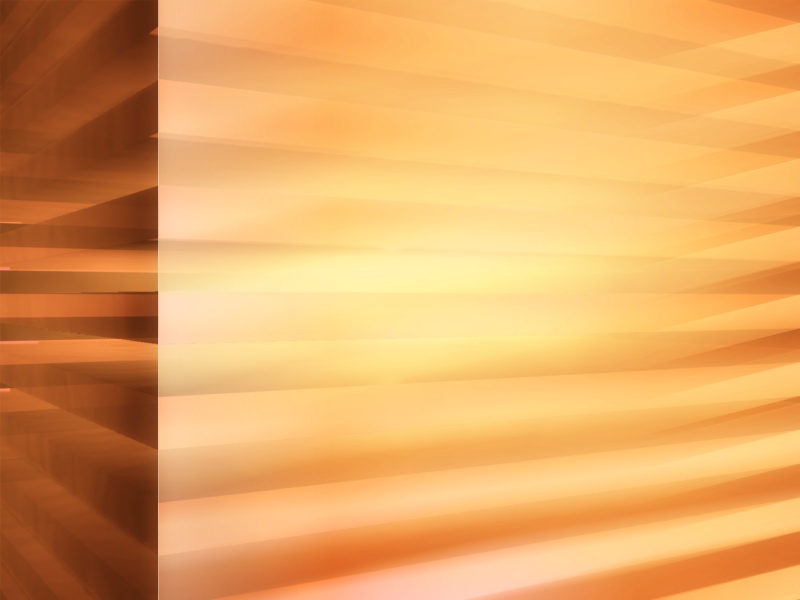 John 14:1-3 “Do not let your heart be troubled; believe in God, believe also in Me. “In My Father’s house are many dwelling places; if it were not so, I would have told you; for I go to prepare a place for you. “If I go and prepare a place for you, I will come again and receive you to Myself, that where I am, there you may be also.”
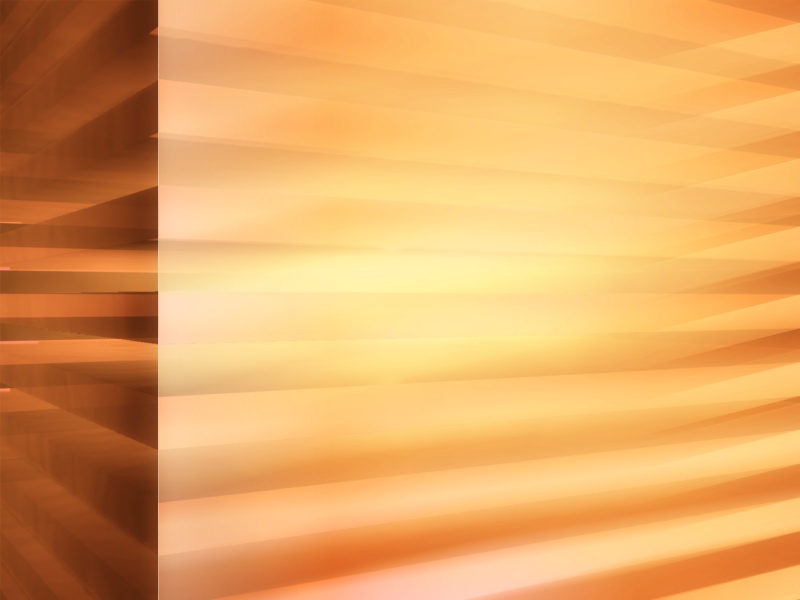 John 14:1-3 “Do not let your heart be troubled; believe in God, believe also in Me. “In My Father’s house are many dwelling places; if it were not so, I would have told you; for I go to prepare a place for you. “If I go and prepare a place for you, I will come again and receive you to Myself, that where I am, there you may be also.”
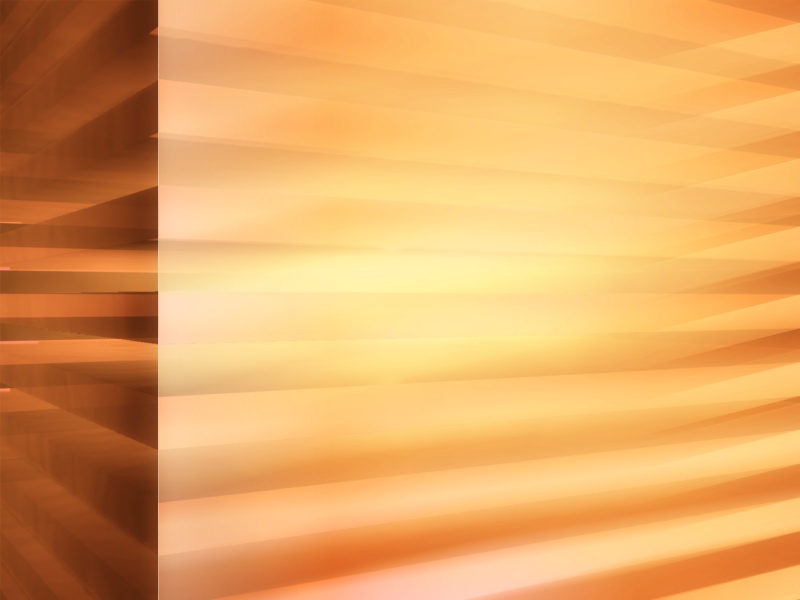 John 14:1-3 “Do not let your heart be troubled; believe in God, believe also in Me. “In My Father’s house are many dwelling places; if it were not so, I would have told you; for I go to prepare a place for you. “If I go and prepare a place for you, I will come again and receive you to Myself, that where I am, there you may be also.”
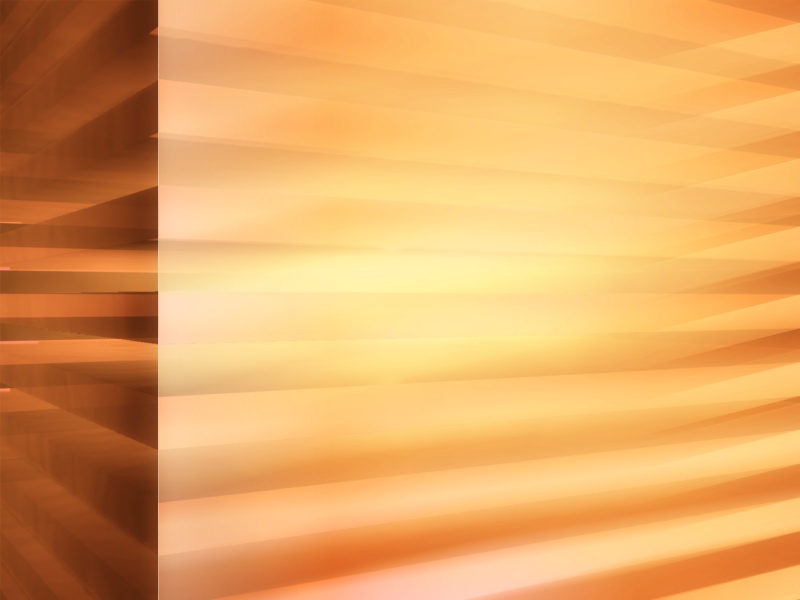 John 14:1-3 “Do not let your heart be troubled; believe in God, believe also in Me. “In My Father’s house are many dwelling places; if it were not so, I would have told you; for I go to prepare a place for you. “If I go and prepare a place for you, I will come again and receive you to Myself, that where I am, there you may be also.”
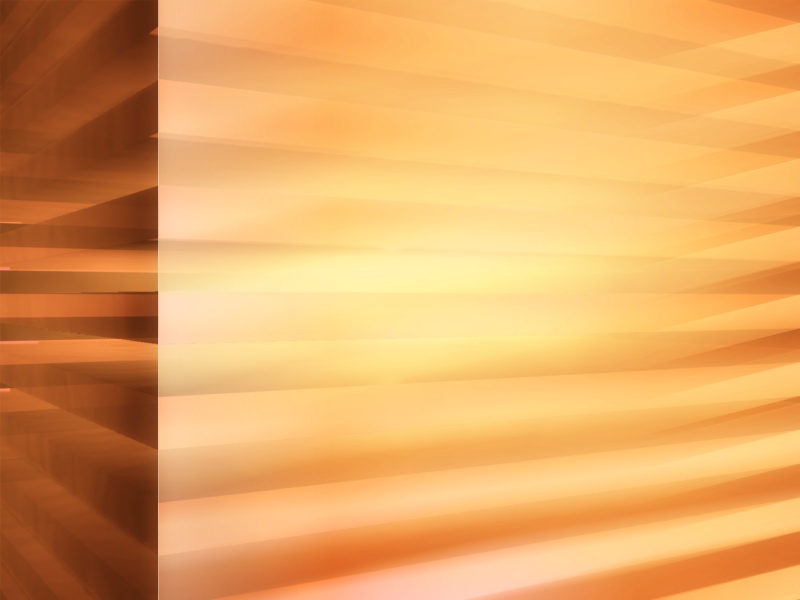 John 14:1-3 “Do not let your heart be troubled; believe in God, believe also in Me. “In My Father’s house are many dwelling places; if it were not so, I would have told you; for I go to prepare a place for you. “If I go and prepare a place for you, I will come again and receive you to Myself, that where I am, there you may be also.”
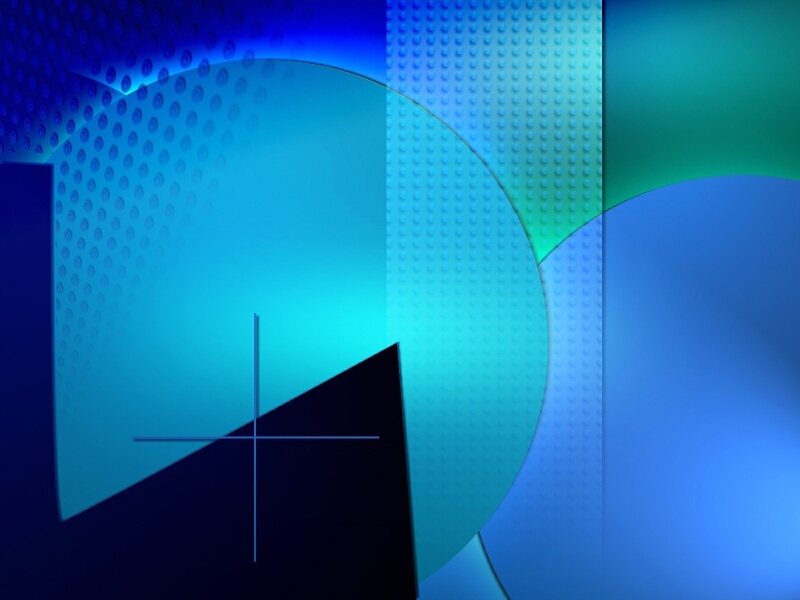 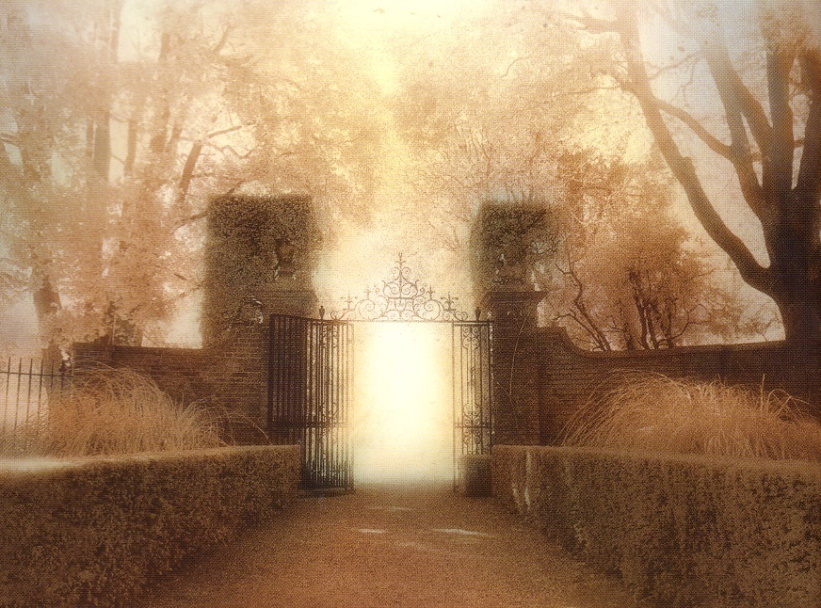 Heaven is God’s House
“In My Father’s house…”
Mt 6:9  “Our Father who art in Heaven…”
Ps 23:6b“And I will dwell in the house of the 	Lord forever”
Ps 27:4 “One thing I have asked from the 	Lord, that I shall seek:  that I may dwell 	in the house of the Lord all the days of 	my life…”
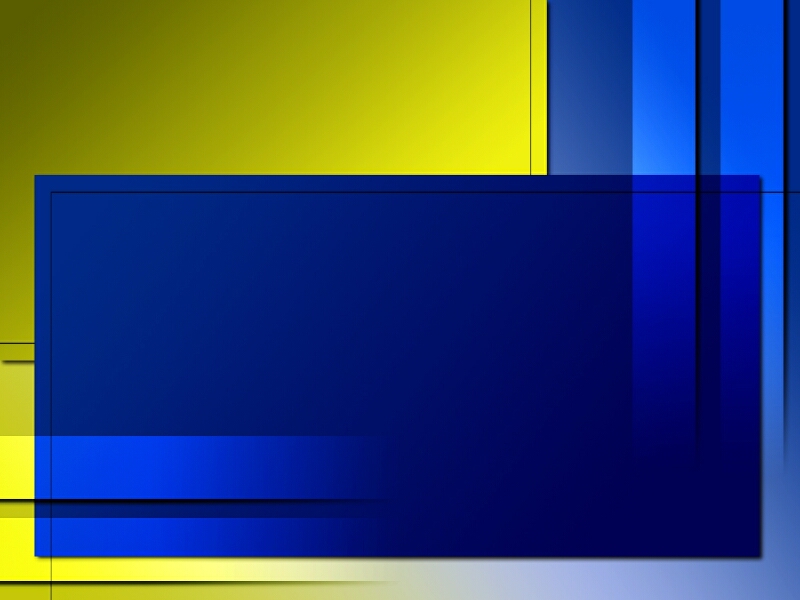 People have manufactured a concept of Heaven
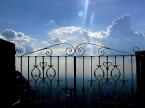 Very worldly
Assume that Heaven is different for 	each person
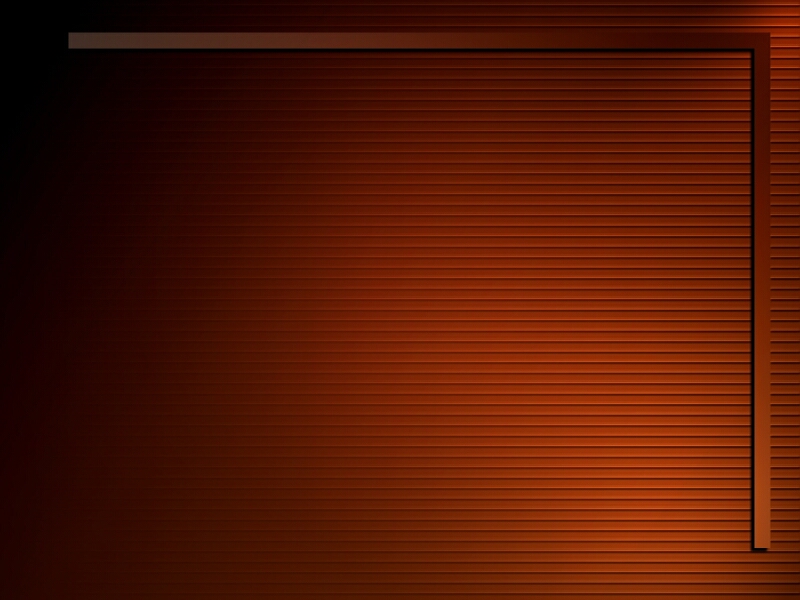 Heaven is God’s House
1. Like God, Heaven is Perfect
2. Like God, Heaven is Pure
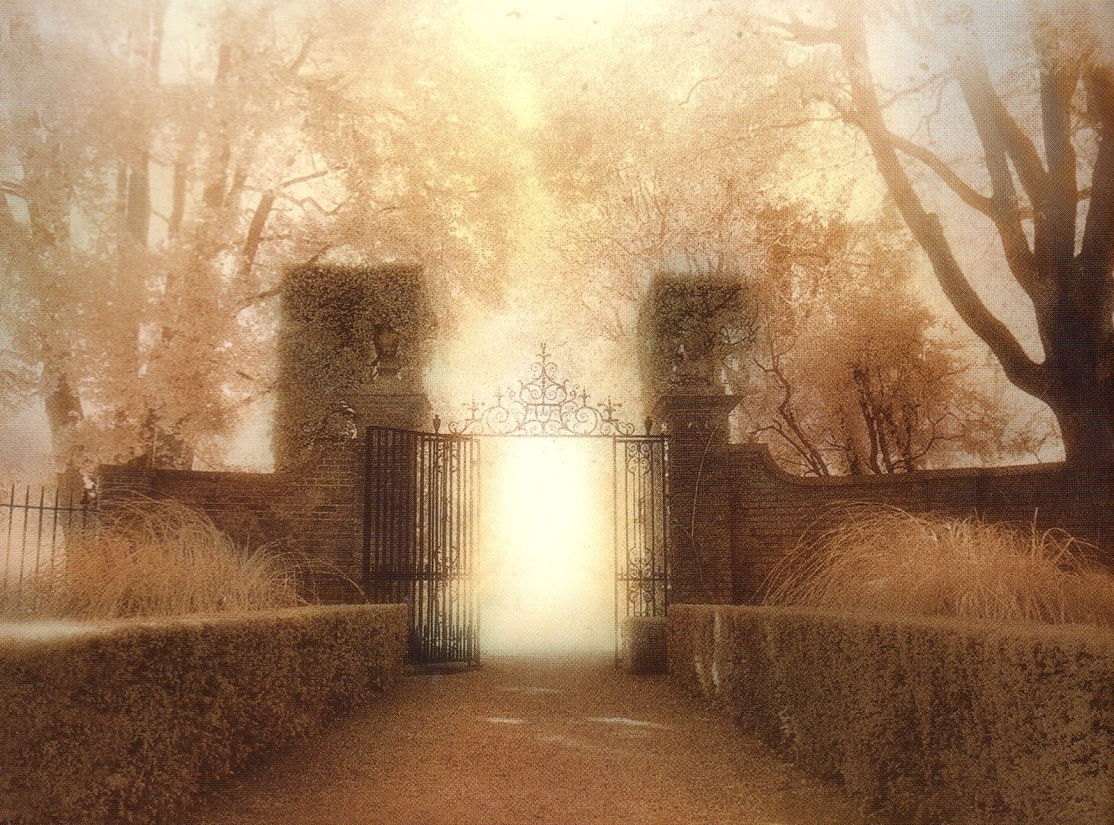 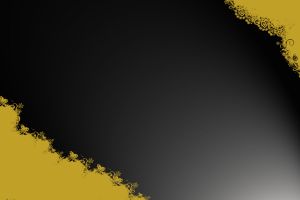 Heaven Calms Troubled Hearts
The bigger Heaven is to us the smaller our 	problems seem to be…
2 Cor 4:16-5:6
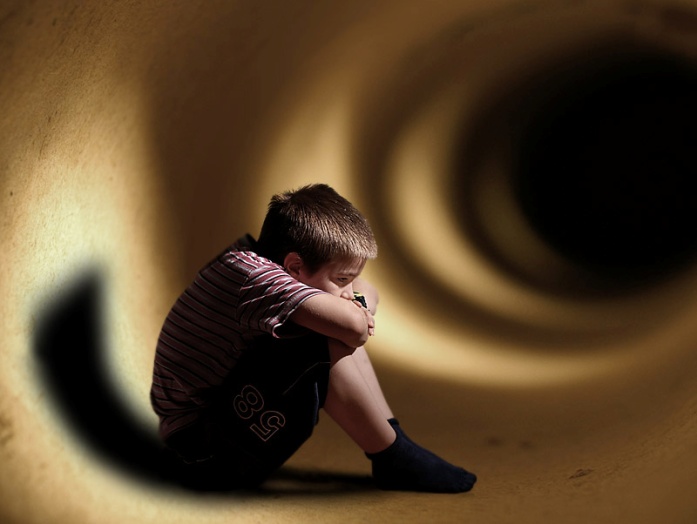 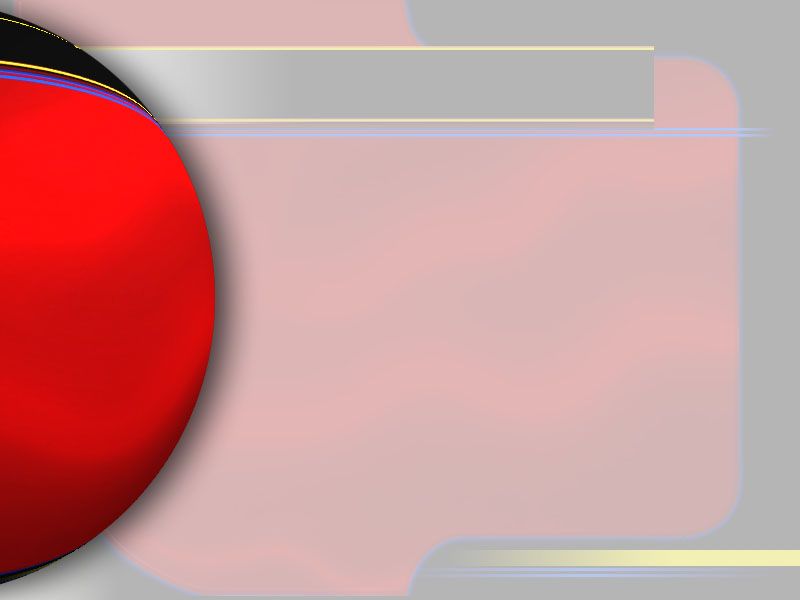 Heaven
Our inclination to rebel will end
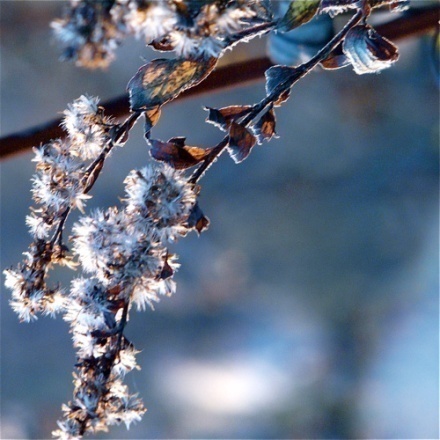 Our occupation with time will 	end
Our frustration in devotion to 	God will 	end
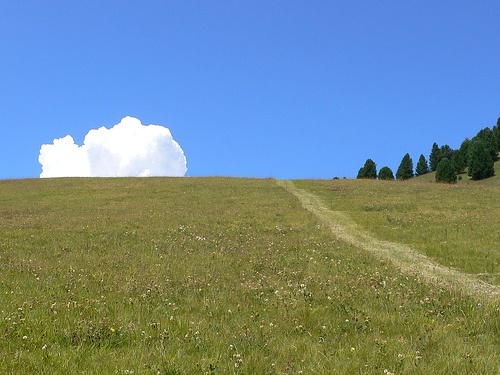 Heaven means being with Jesus
Where I am there you may be also
1 Thes 4:17b “…and so we shall always be with the Lord”
Rev 21:22 I saw no temple in it, for the Lord God the Almighty and the Lamb are its temple
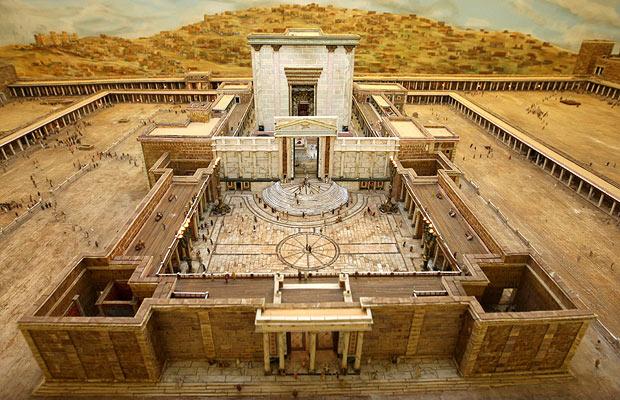 There is no separation
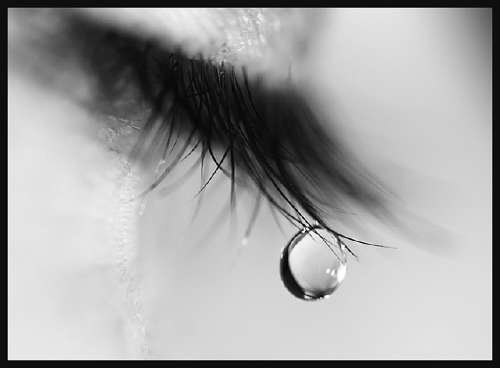 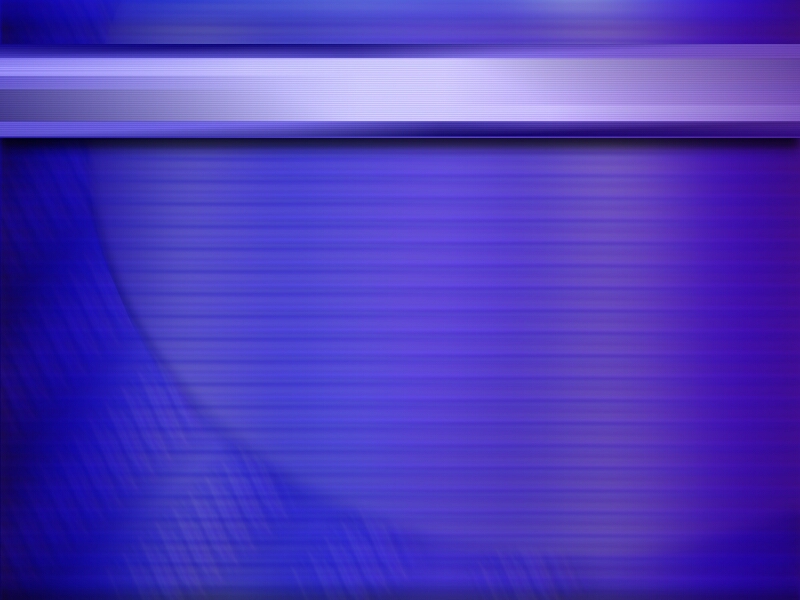 Heaven is FOR YOU
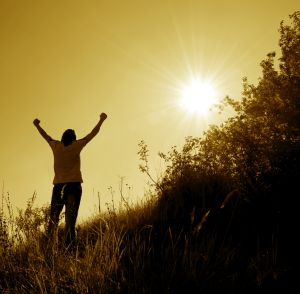 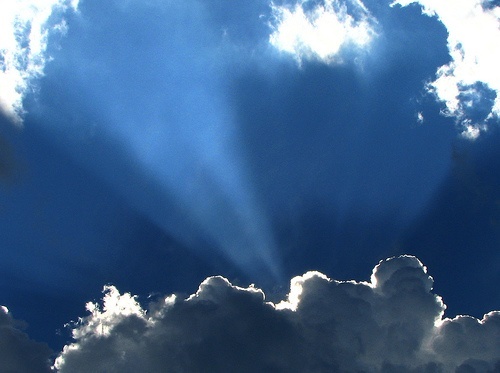 As God Sees Heaven
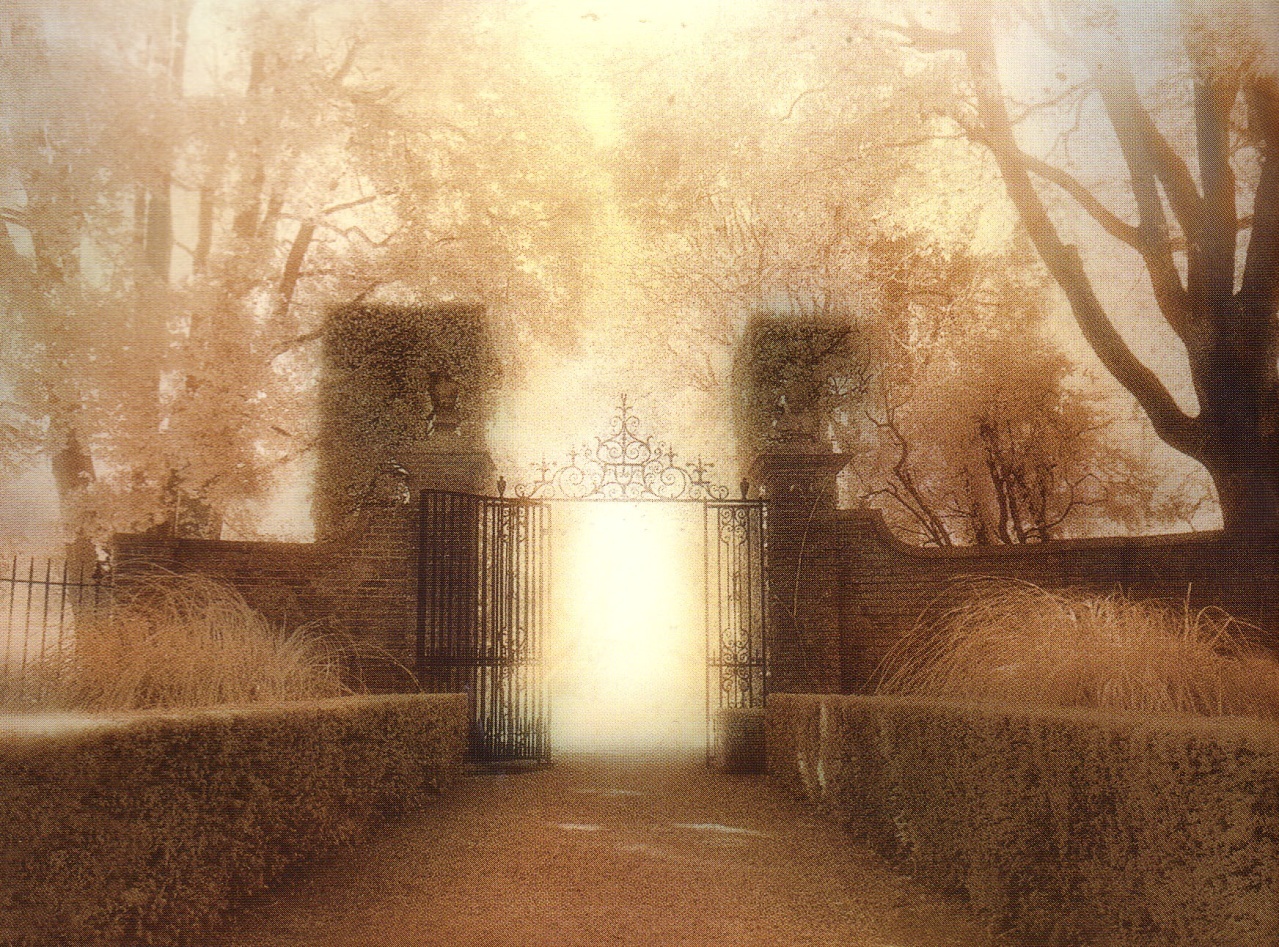 What would it mean to be in Heaven?
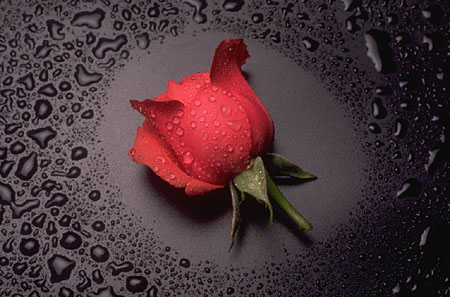 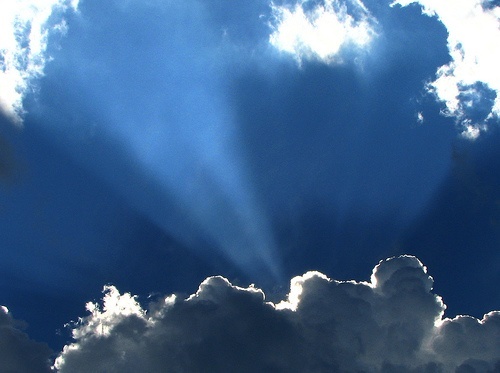 As God Sees it